JEDNOSTKIMIAR
mgr inż. Mieczysław Wilk
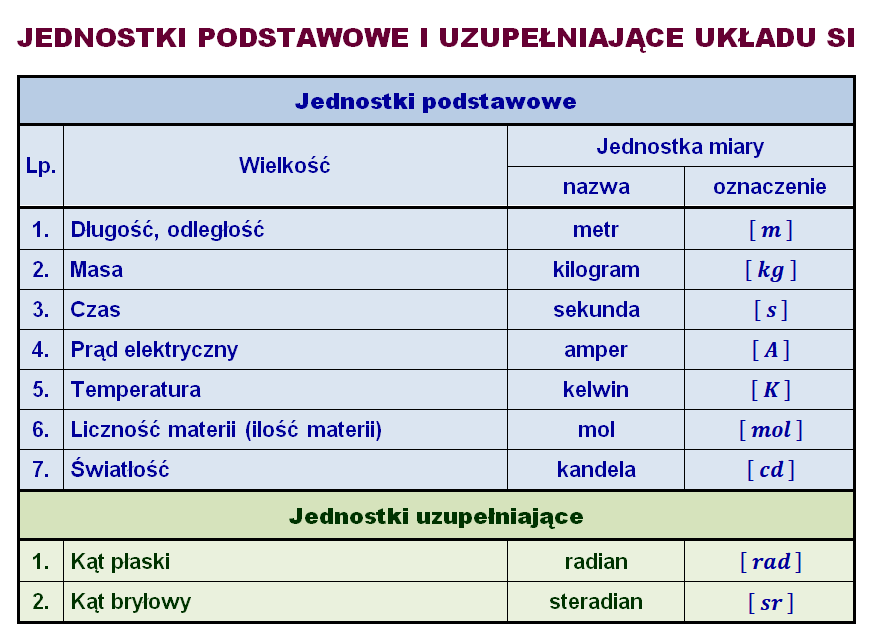 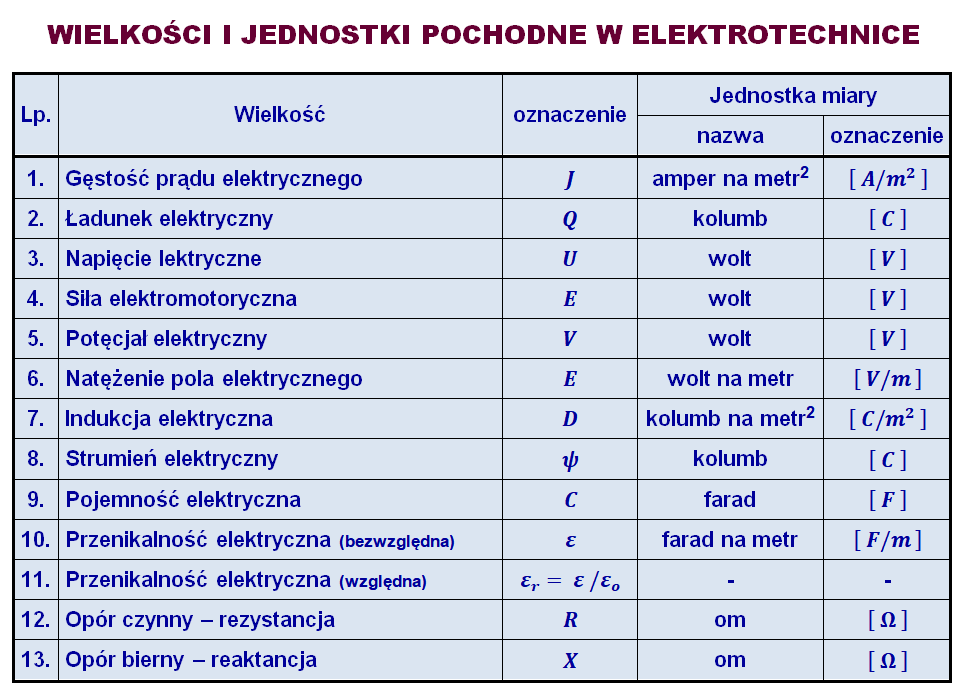 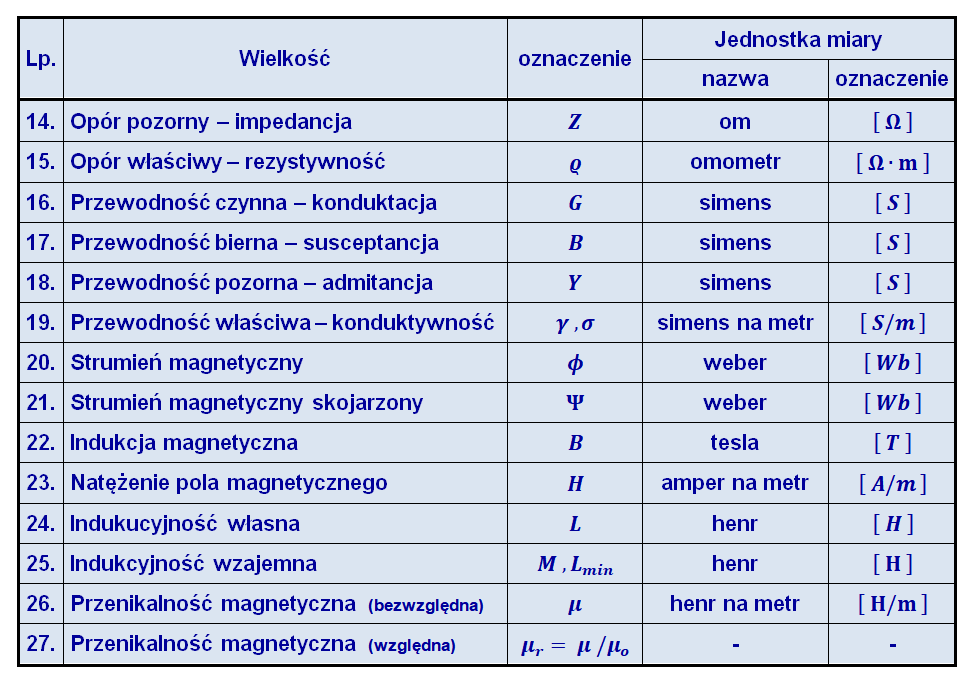 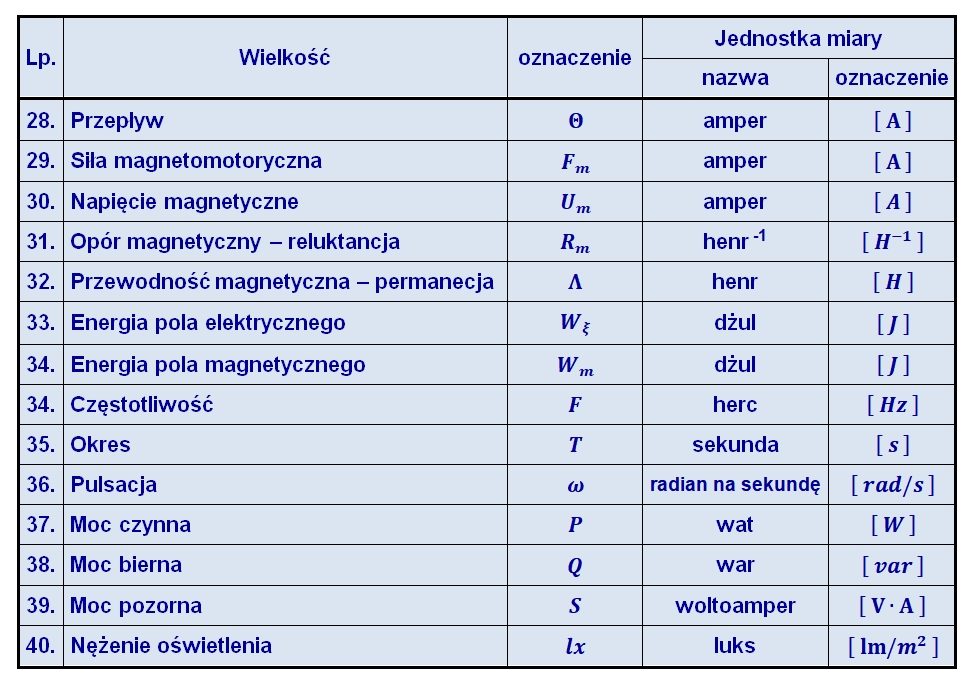 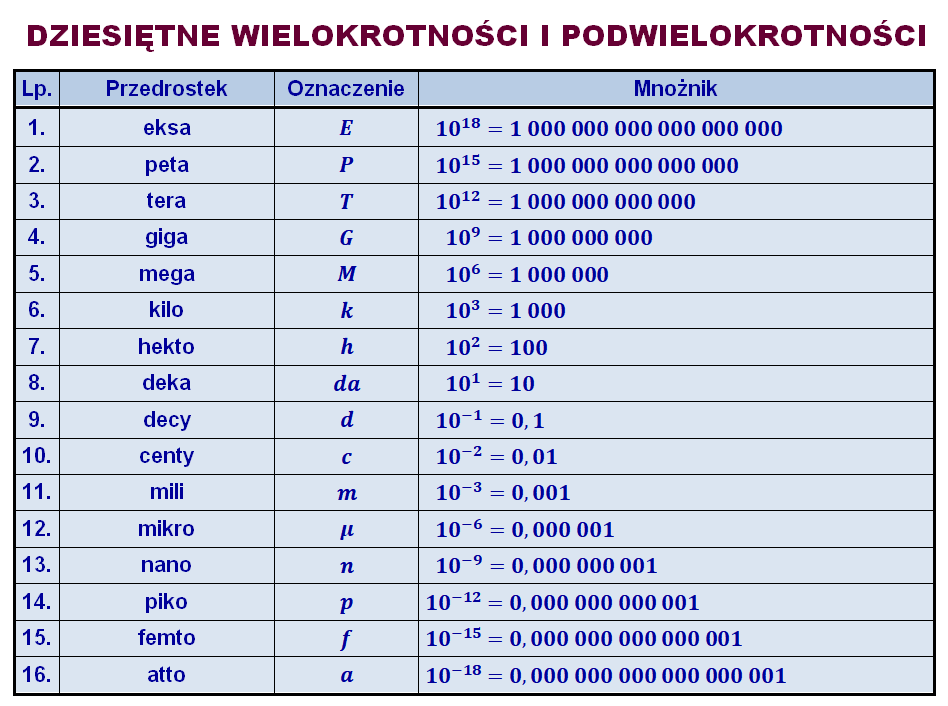 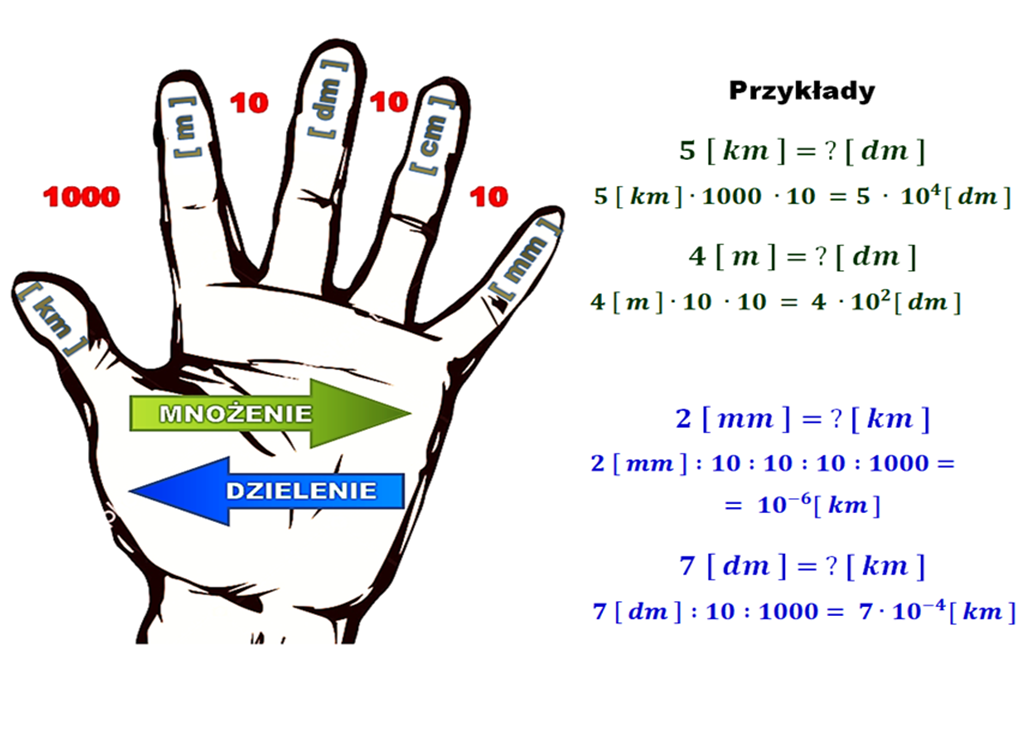 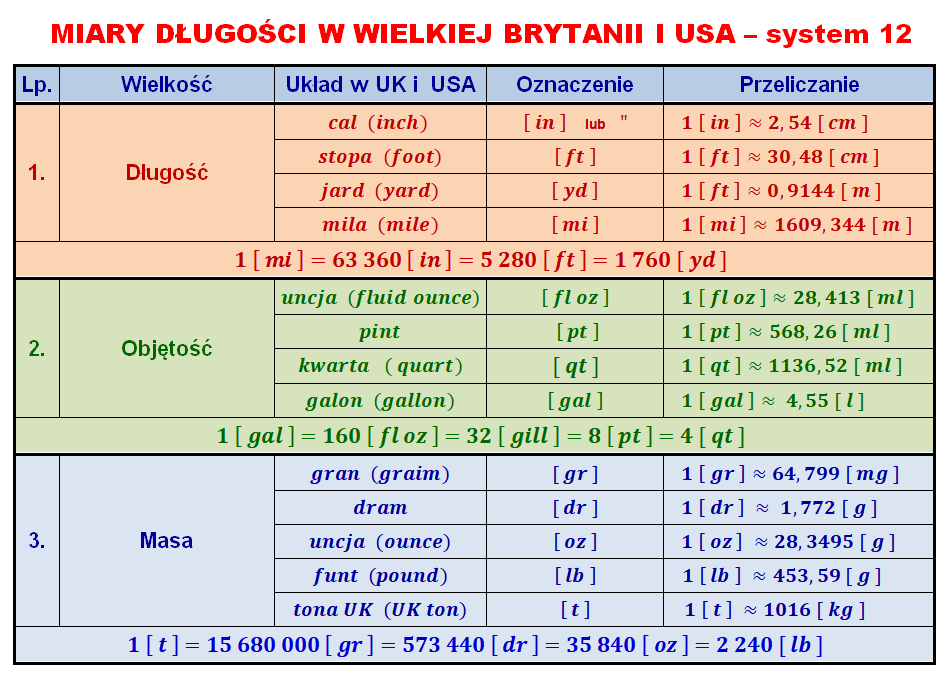 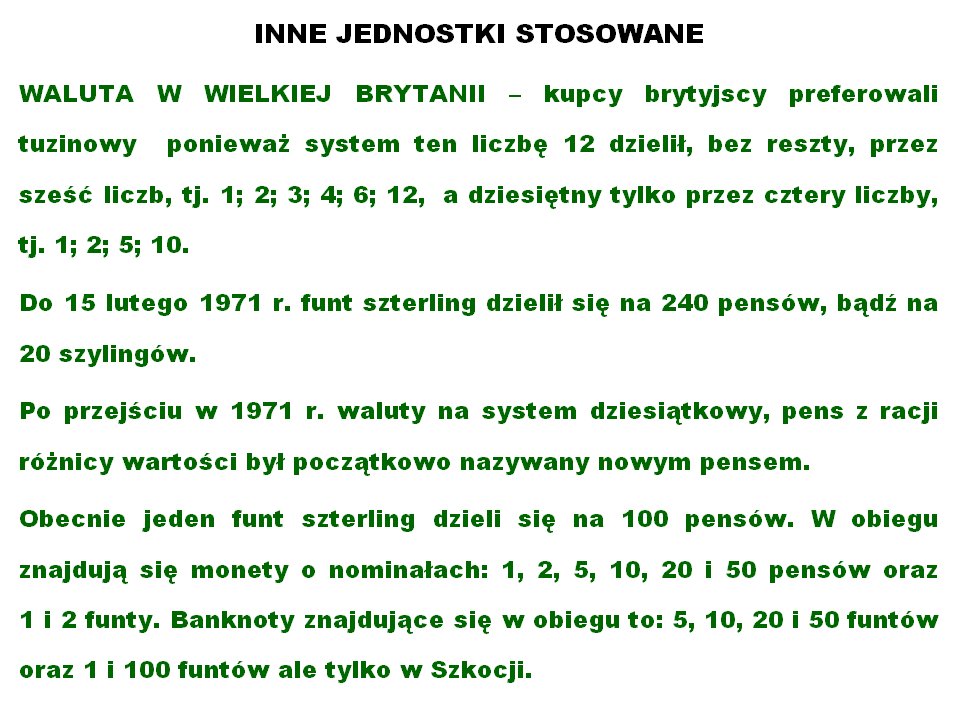 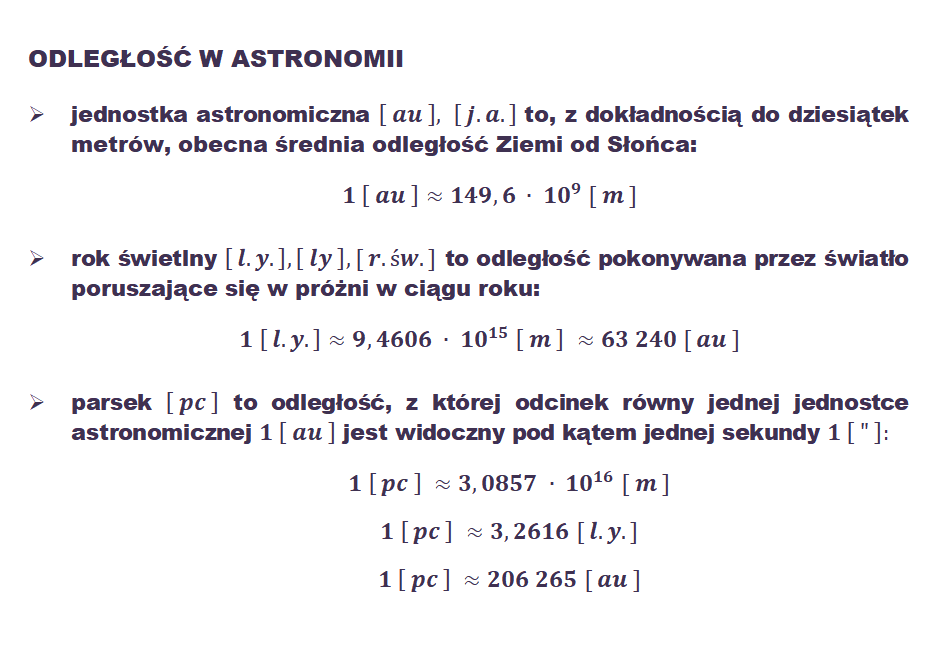 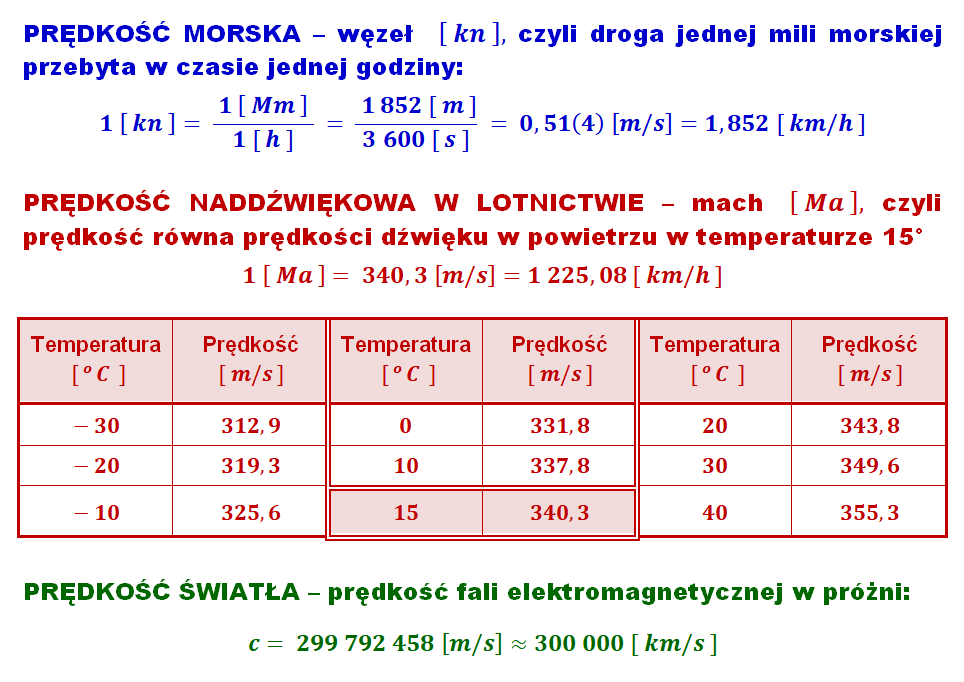